Fall 2015 Faculty Satisfaction Survey
Saturday, March 26, 2016
19
Total Responses
Date Created: Friday, December 11, 2015
Complete Responses: 19
Q1: How long have you been a faculty member at ICCI?
Answered: 19    Skipped: 0
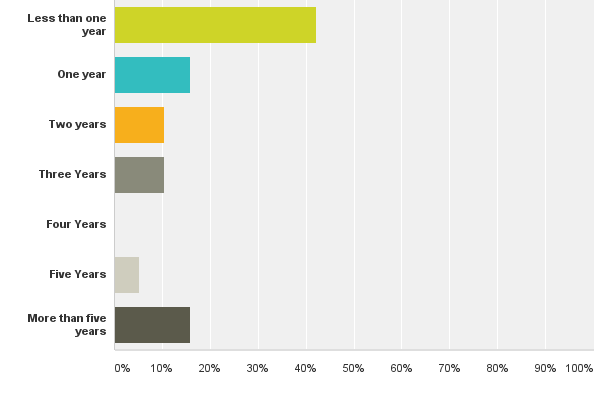 Q1: How long have you been a faculty member at ICCI?
Answered: 19    Skipped: 0
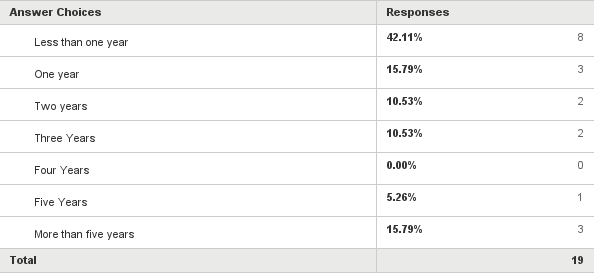 Q2: ICCI is a welcoming and friendly environment.
Answered: 19    Skipped: 0
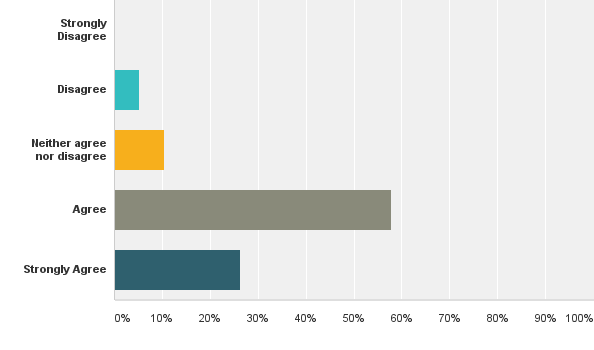 Q2: ICCI is a welcoming and friendly environment.
Answered: 19    Skipped: 0
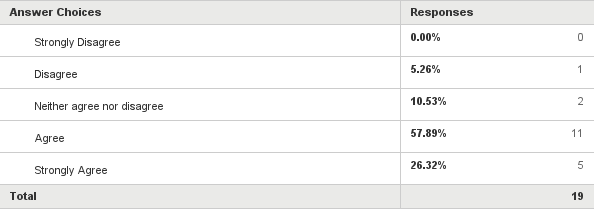 Q3: I feel valued and respected as a teacher by my students.
Answered: 19    Skipped: 0
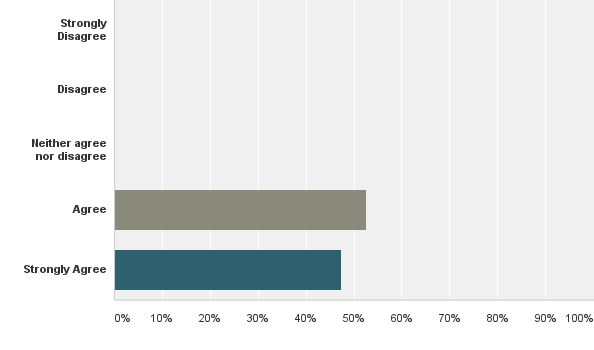 Q3: I feel valued and respected as a teacher by my students.
Answered: 19    Skipped: 0
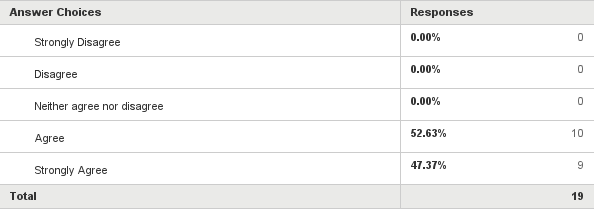 Q4: I feel valued and respected as a teacher by the college.
Answered: 19    Skipped: 0
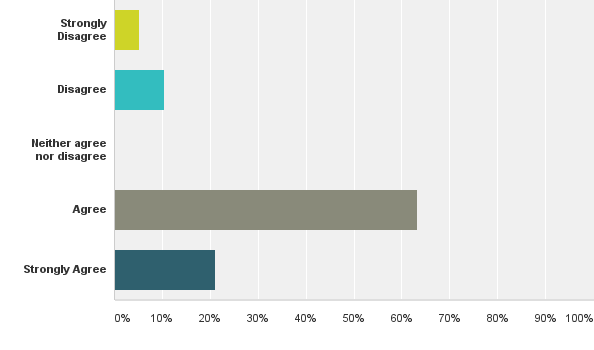 Q4: I feel valued and respected as a teacher by the college.
Answered: 19    Skipped: 0
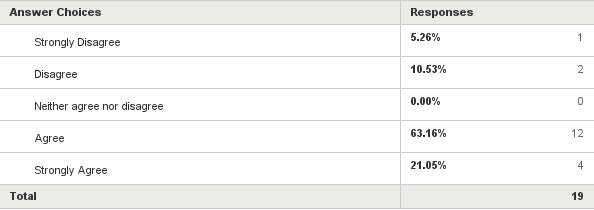 Q5: ICCI is committed to high quality academics.
Answered: 19    Skipped: 0
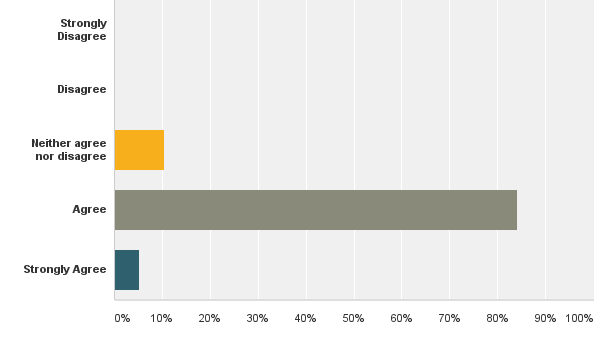 Q5: ICCI is committed to high quality academics.
Answered: 19    Skipped: 0
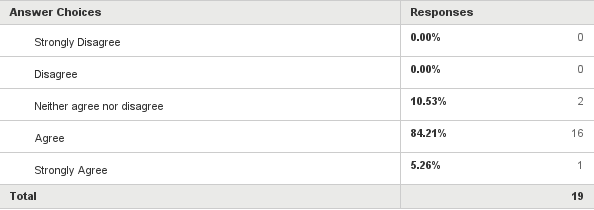 Q6: How satisfied are you with your overall experience as a faculty member at ICCI?
Answered: 19    Skipped: 0
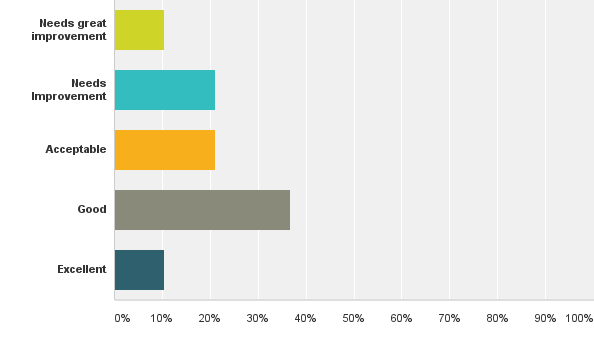 Q6: How satisfied are you with your overall experience as a faculty member at ICCI?
Answered: 19    Skipped: 0
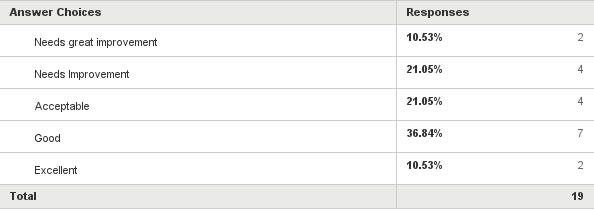 Q7: How satisfied are you with the academic ability of your students?
Answered: 19    Skipped: 0
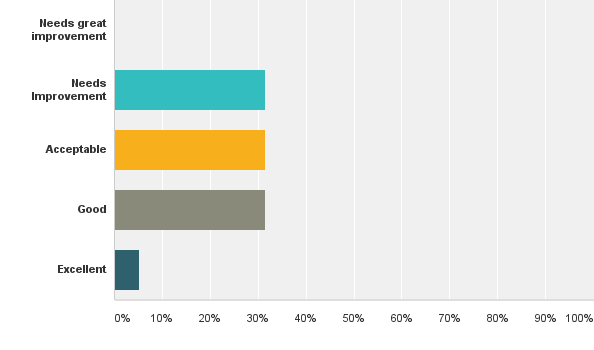 Q7: How satisfied are you with the academic ability of your students?
Answered: 19    Skipped: 0
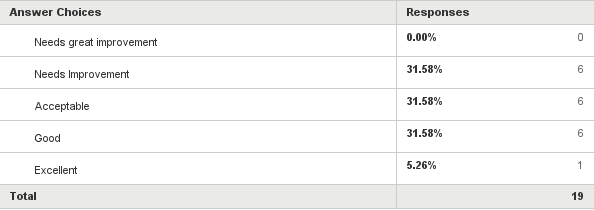 Q8: How satisfied are you with your pay as a faculty member at ICCI?
Answered: 19    Skipped: 0
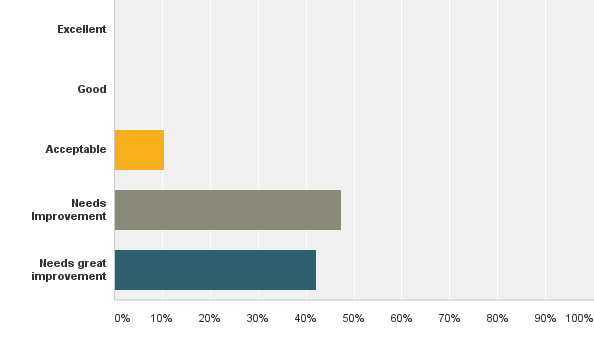 Q8: How satisfied are you with your pay as a faculty member at ICCI?
Answered: 19    Skipped: 0
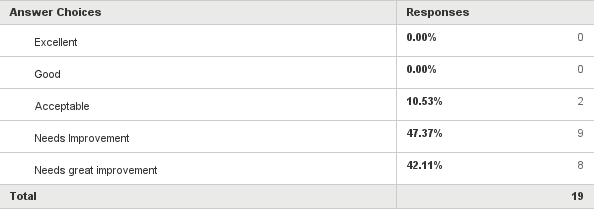 Q9: How would you rate the overall college facilities?
Answered: 19    Skipped: 0
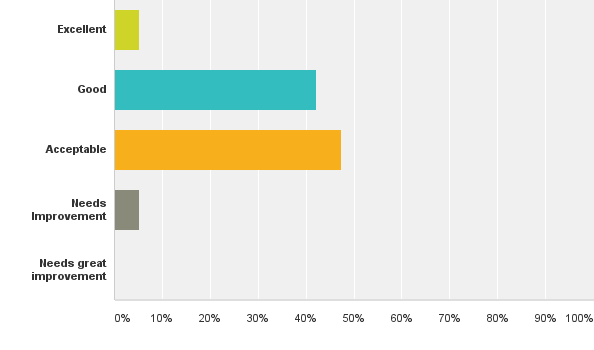 Q9: How would you rate the overall college facilities?
Answered: 19    Skipped: 0
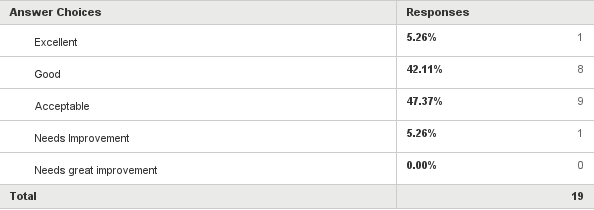 Q10: How would you rate the computer labs?
Answered: 18    Skipped: 1
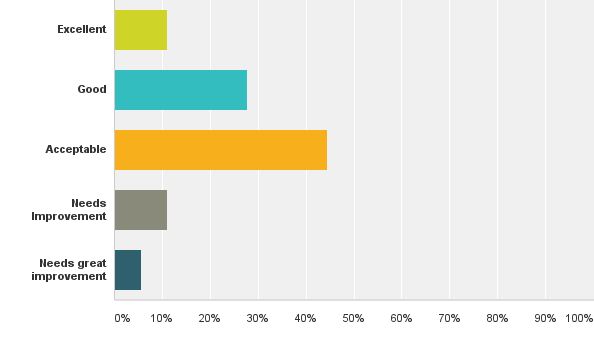 Q10: How would you rate the computer labs?
Answered: 18    Skipped: 1
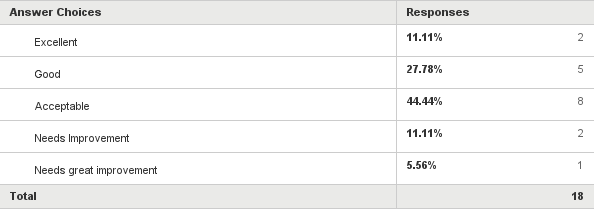 Q11: How would you rate your experience with Populi?
Answered: 19    Skipped: 0
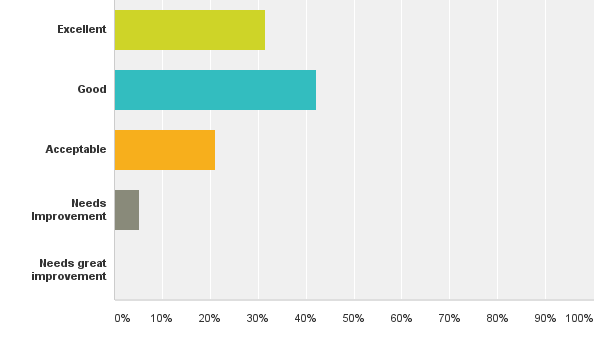 Q11: How would you rate your experience with Populi?
Answered: 19    Skipped: 0
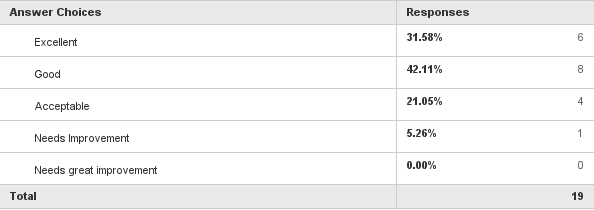 Q12: How would you rate the classrooms in Friend's Hall?
Answered: 18    Skipped: 1
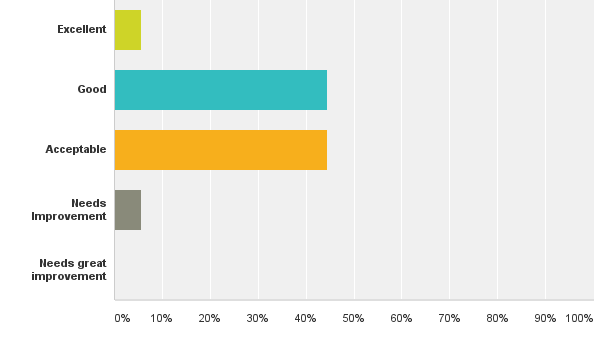 Q12: How would you rate the classrooms in Friend's Hall?
Answered: 18    Skipped: 1
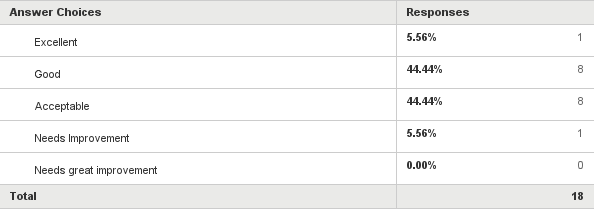 Q13: How would you rate the classrooms in McLaughlin Hall?
Answered: 17    Skipped: 2
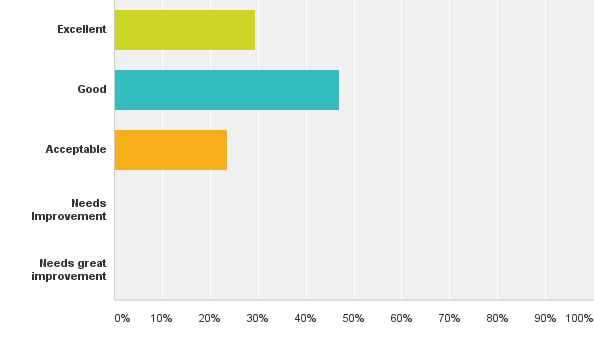 Q13: How would you rate the classrooms in McLaughlin Hall?
Answered: 17    Skipped: 2
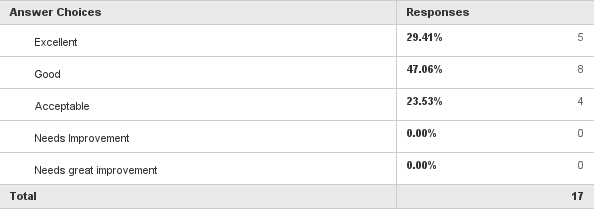 Q14: How would you rate the classrooms in Clayton Strain Hall?
Answered: 19    Skipped: 0
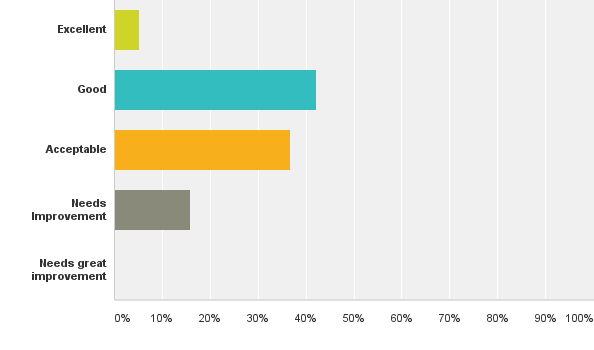 Q14: How would you rate the classrooms in Clayton Strain Hall?
Answered: 19    Skipped: 0
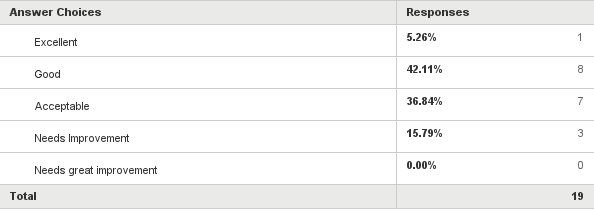 Q15: How would you rate the bathrooms?
Answered: 19    Skipped: 0
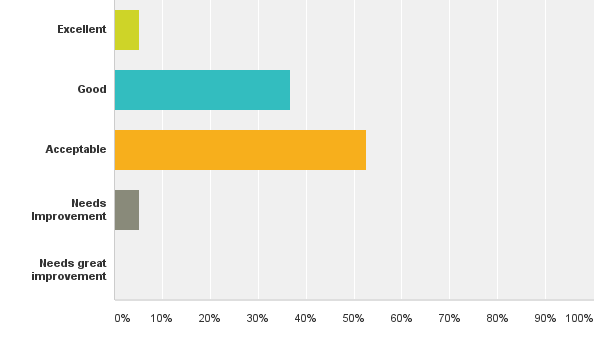 Q15: How would you rate the bathrooms?
Answered: 19    Skipped: 0
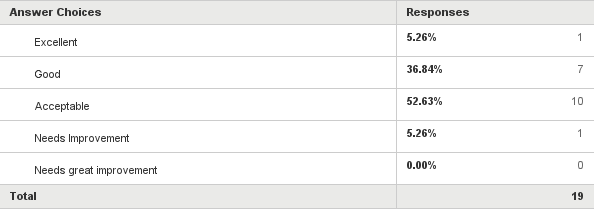 Q16: How would you rate the parking lots?
Answered: 19    Skipped: 0
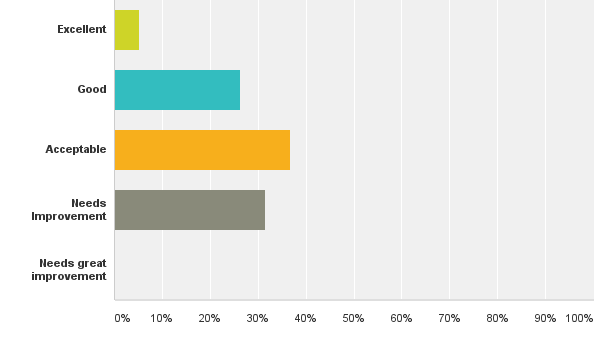 Q16: How would you rate the parking lots?
Answered: 19    Skipped: 0
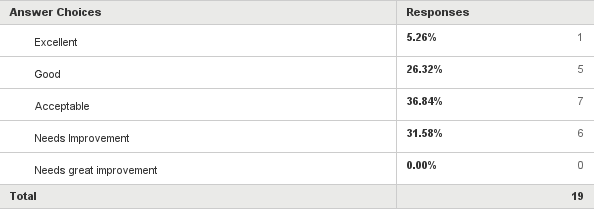 Q17: How would you rate security on campus?
Answered: 19    Skipped: 0
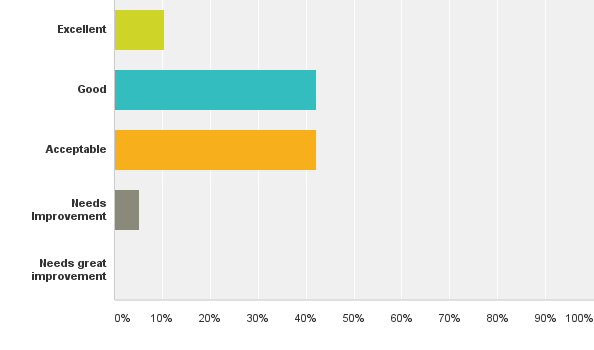 Q17: How would you rate security on campus?
Answered: 19    Skipped: 0
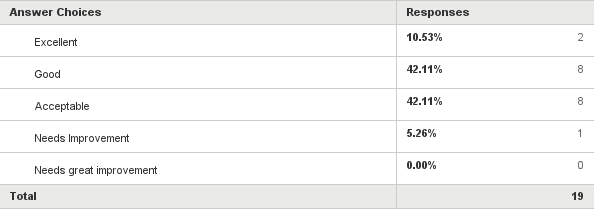 Q18: How would you rate lighting on campus?
Answered: 19    Skipped: 0
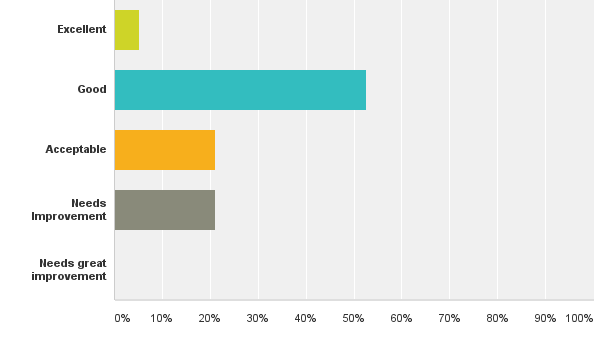 Q18: How would you rate lighting on campus?
Answered: 19    Skipped: 0
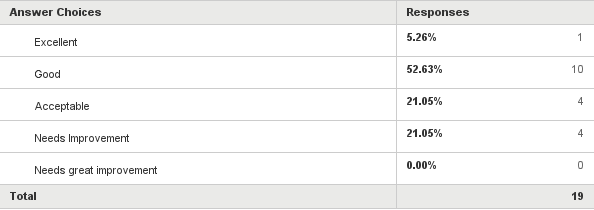 Q19: How would you rate safety on campus?
Answered: 18    Skipped: 1
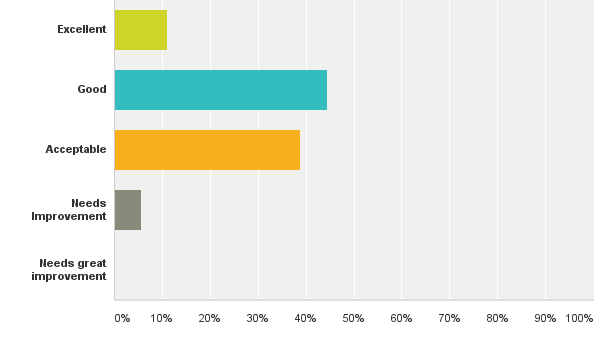 Q19: How would you rate safety on campus?
Answered: 18    Skipped: 1
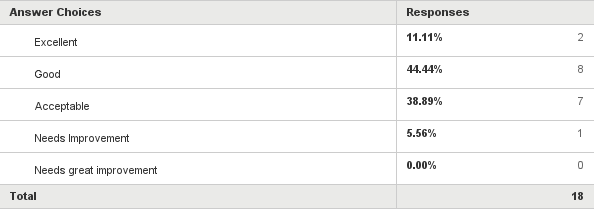 Q20: How would you rate technology on campus?
Answered: 19    Skipped: 0
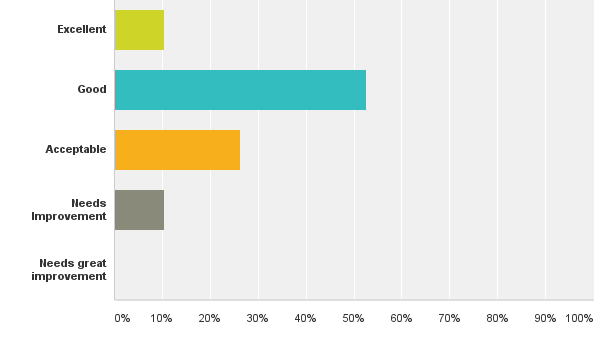 Q20: How would you rate technology on campus?
Answered: 19    Skipped: 0
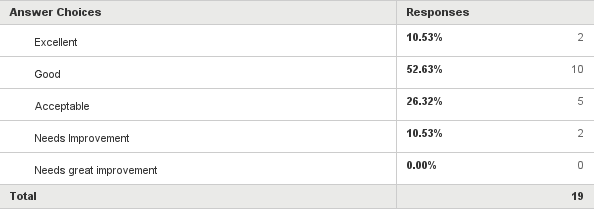 Q21: How would you rate the services you receive from the Office of the Dean?
Answered: 19    Skipped: 0
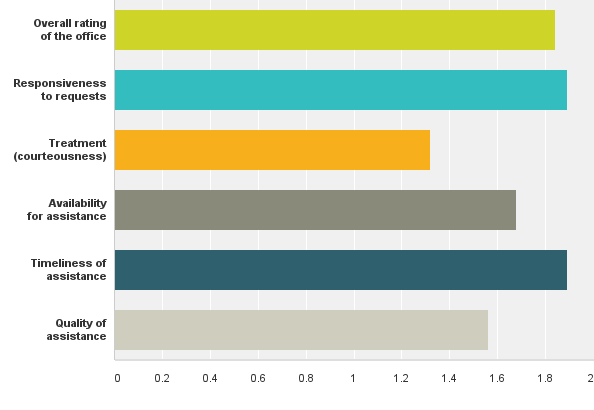 Q21: How would you rate the services you receive from the Office of the Dean?
Answered: 19    Skipped: 0
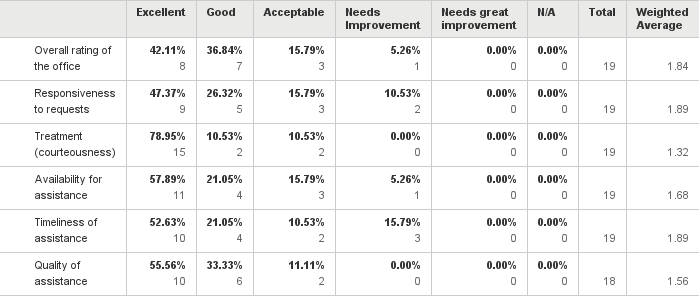 Q22: How would you rate the services you receive from the Librarian?
Answered: 19    Skipped: 0
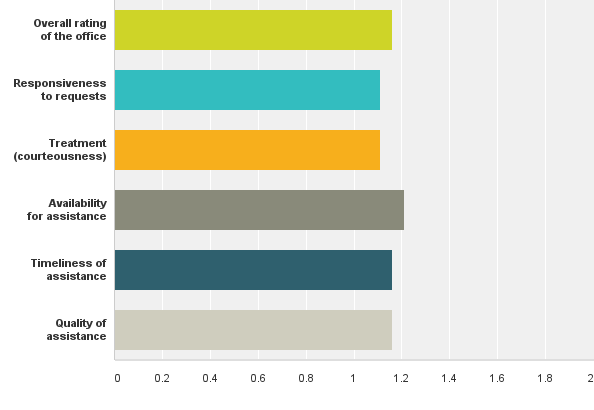 Q22: How would you rate the services you receive from the Librarian?
Answered: 19    Skipped: 0
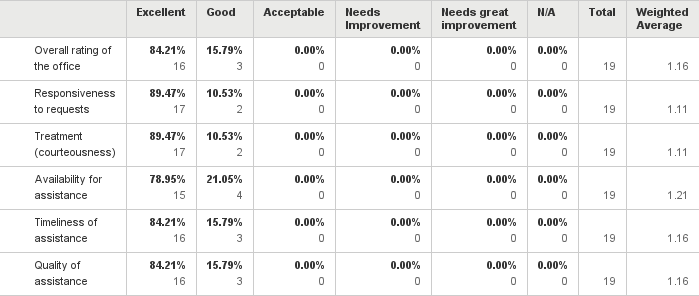 Q23: How would you rate the services you receive from the Office of Graduate Studies? (where applicable)
Answered: 15    Skipped: 4
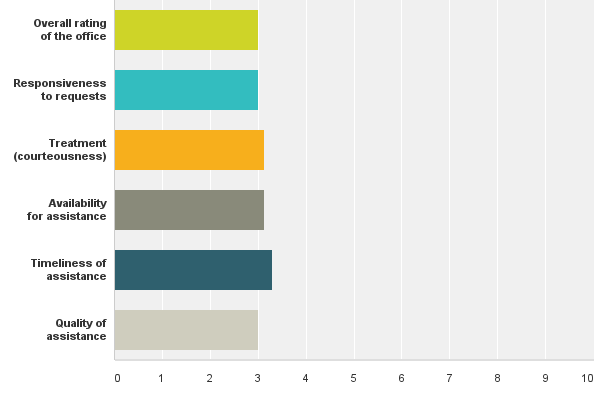 Q23: How would you rate the services you receive from the Office of Graduate Studies? (where applicable)
Answered: 15    Skipped: 4
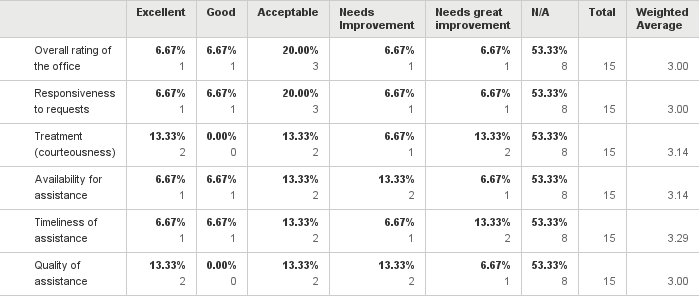 Q24: How would you rate the services you receive from the Office of the Registrar?
Answered: 18    Skipped: 1
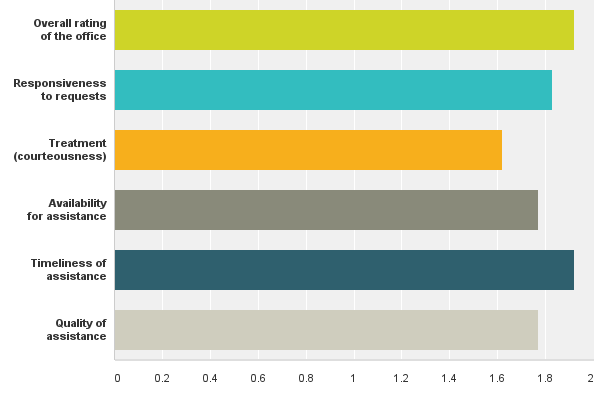 Q24: How would you rate the services you receive from the Office of the Registrar?
Answered: 18    Skipped: 1
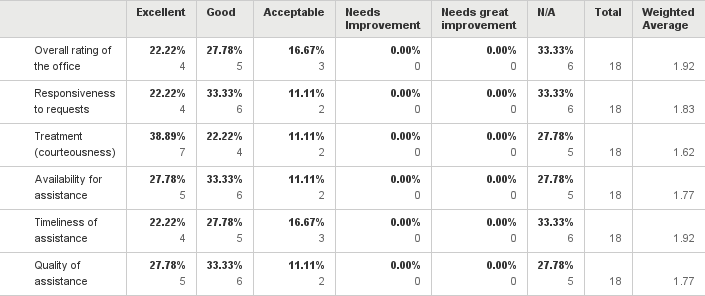 Q25: How would you rate the services you receive from the Business Office?
Answered: 18    Skipped: 1
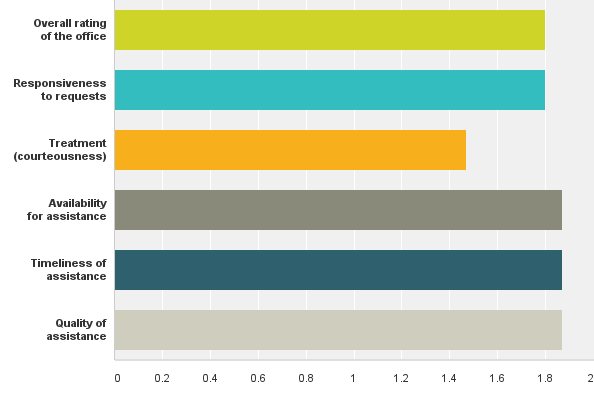 Q25: How would you rate the services you receive from the Business Office?
Answered: 18    Skipped: 1
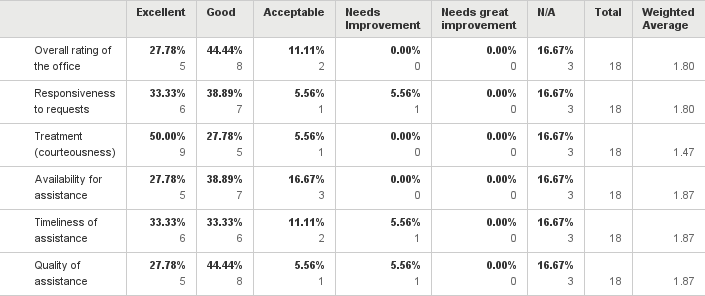 Q26: How would you rate the services you receive from the Office of the President?
Answered: 17    Skipped: 2
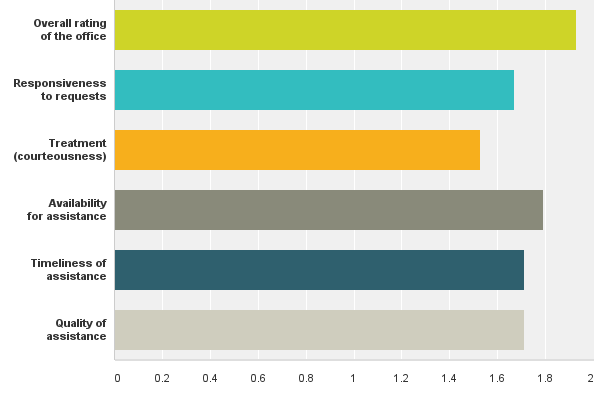 Q26: How would you rate the services you receive from the Office of the President?
Answered: 17    Skipped: 2
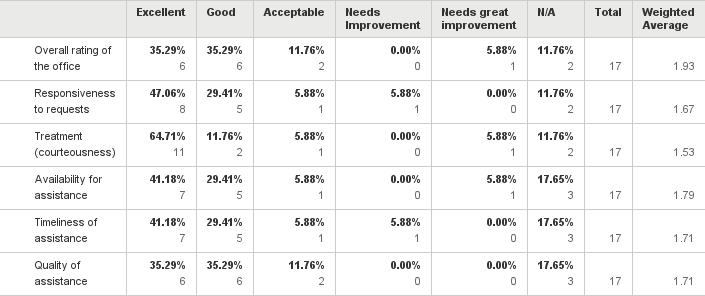 Q27: How would you describe your satisfaction with the faculty meetings you have attended?
Answered: 19    Skipped: 0
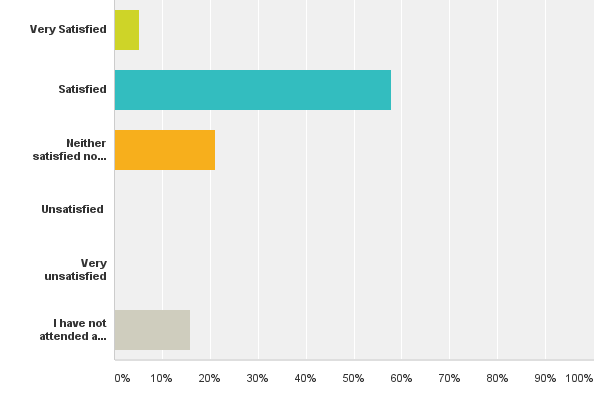 Q27: How would you describe your satisfaction with the faculty meetings you have attended?
Answered: 19    Skipped: 0
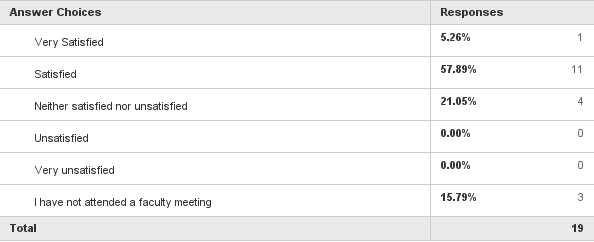 Q28: How would you describe your satisfaction with the professional development support you are receiving from ICCI to help improve your teaching skills?
Answered: 19    Skipped: 0
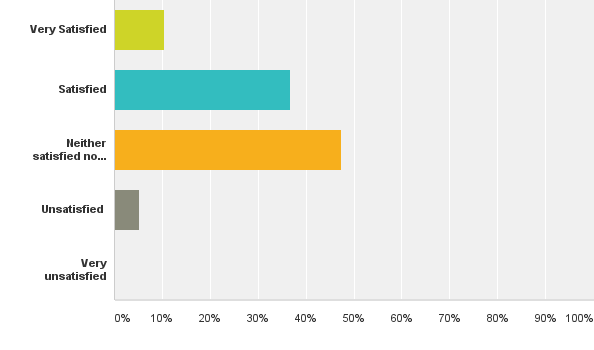 Q28: How would you describe your satisfaction with the professional development support you are receiving from ICCI to help improve your teaching skills?
Answered: 19    Skipped: 0
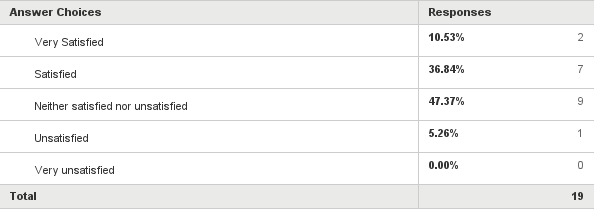